Describe what people have [1 / 2]
Definite articles
French
Madame Sooden
[Speaker Notes: Take the title for the lesson from the context column of the SOL.  Take the grammar focus from the grammar column.  Show full green screen to start with and then bring in your face in the top right hand corner.
E.g.Hola. Soy [Doctora Hawkes] ¿Cómo estás? In this lesson we [practise the present tense with some regular verbs so we can talk about what people do].  I hope you are in a quiet space without distractions, and have a pen and paper to hand.]
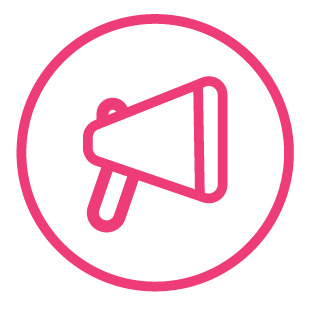 [ ç / c ]
français
garçon
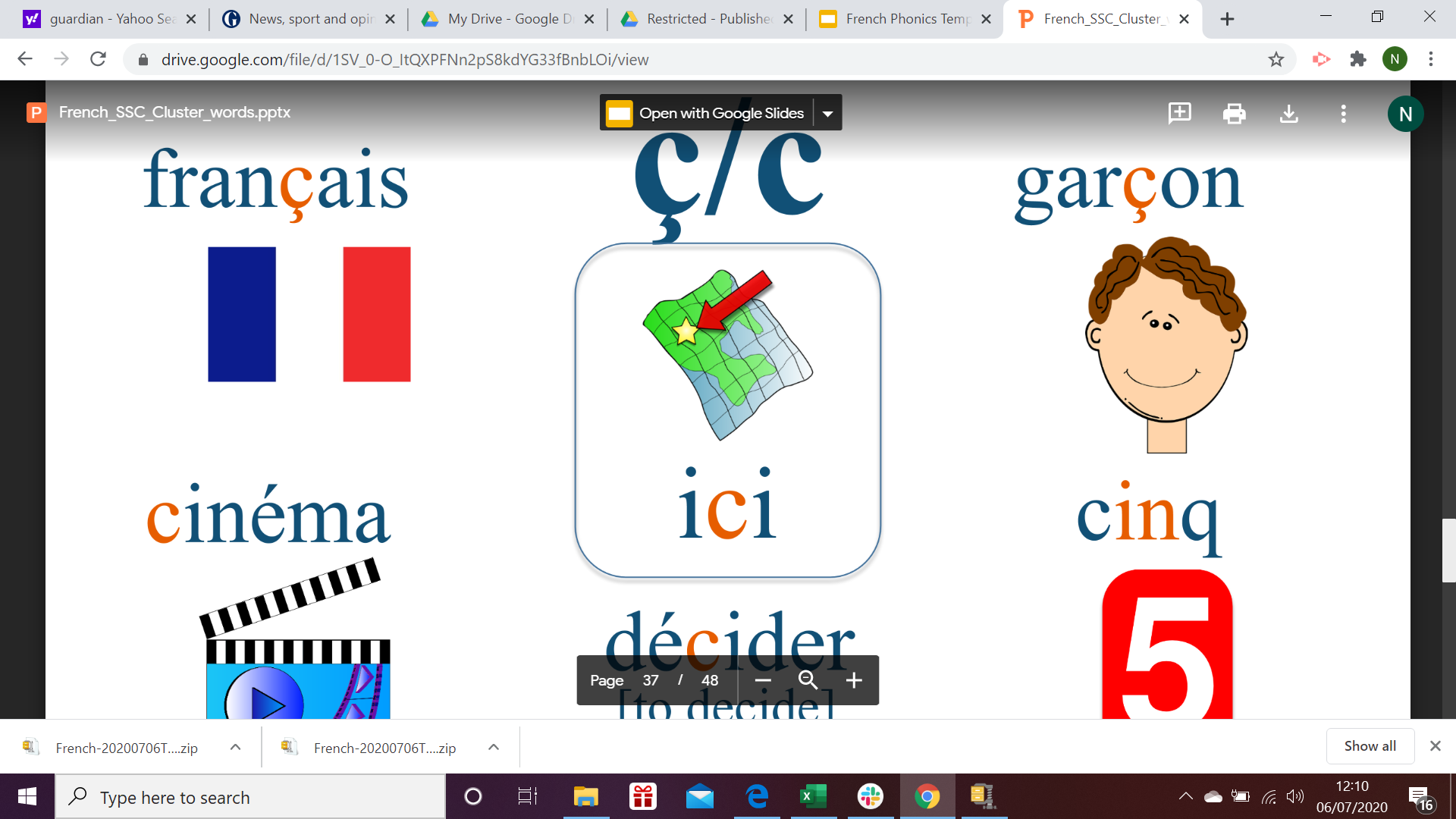 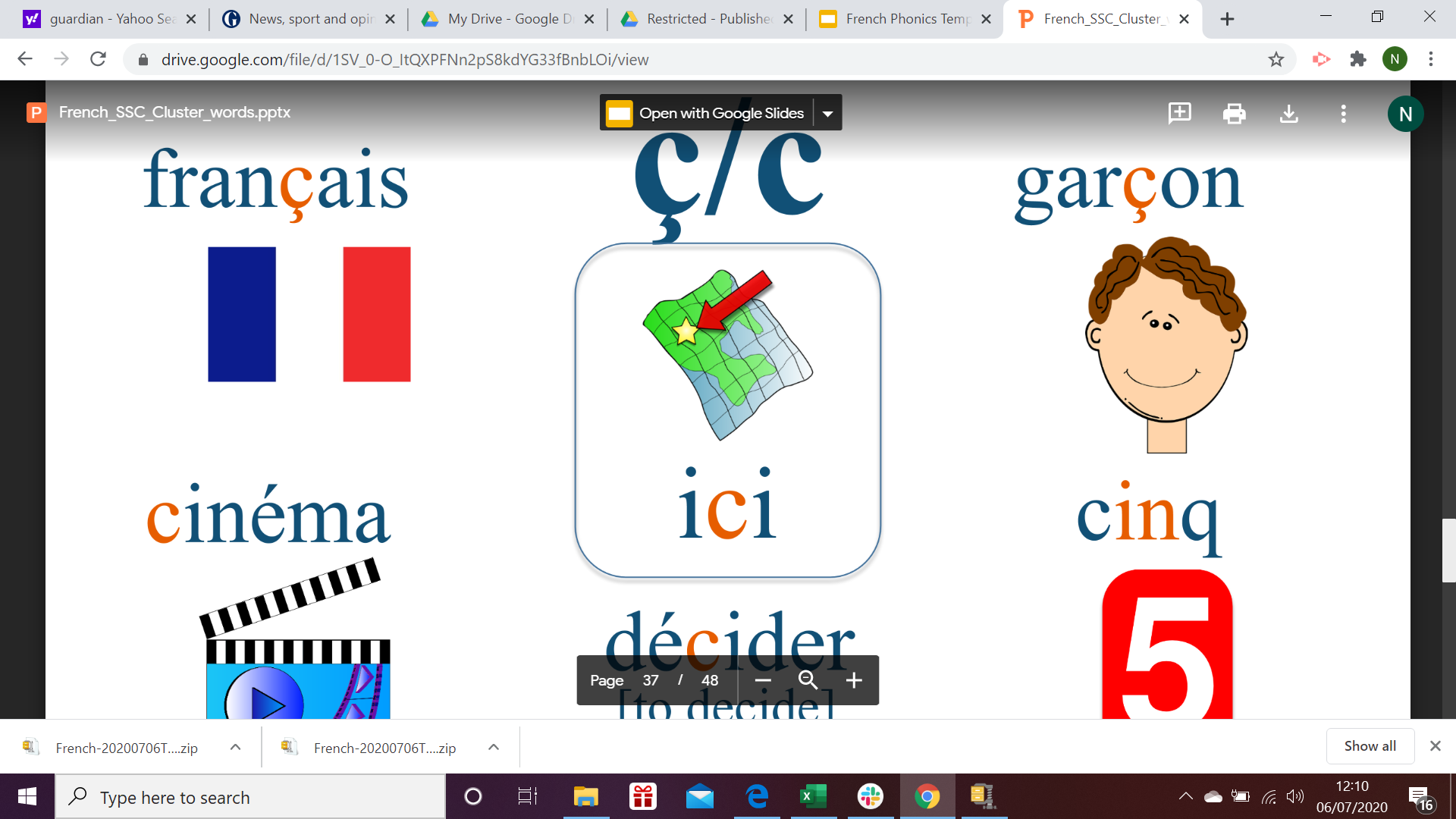 cinéma
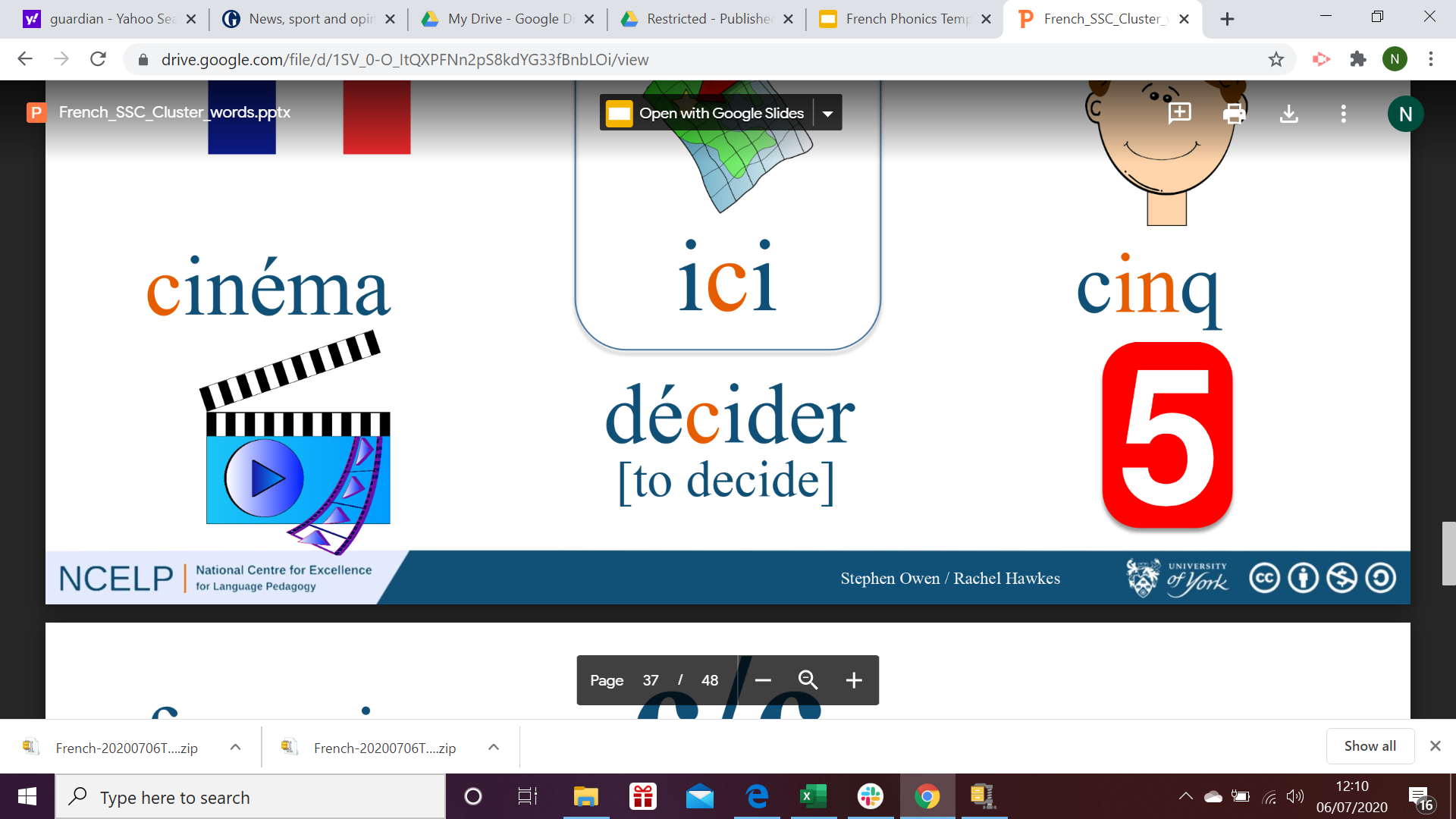 [Speaker Notes: Phonics practice slide [Presentation slide to practice cluster words.
Phonics template - grapheme in the middle - space for NCELP picture.  These words have been chosen based on their frequency and the fact that there are limited other ‘sounds’ within the word. All pictures are copyright free.Timing: 1 minute
Procedure:1. Say the SSC sound2. Ask student to repeat (use TL for ‘repeat’).3. Bring on five CLUSTER words which have the same sound.  Ask student to repeat.  Then you say each word and leave space for the student to say them after you.]
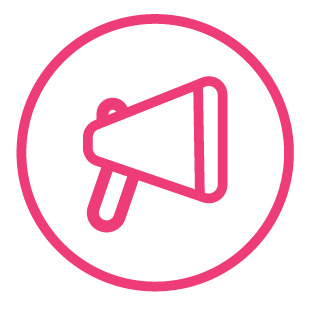 [ i ]
ici
qui ?
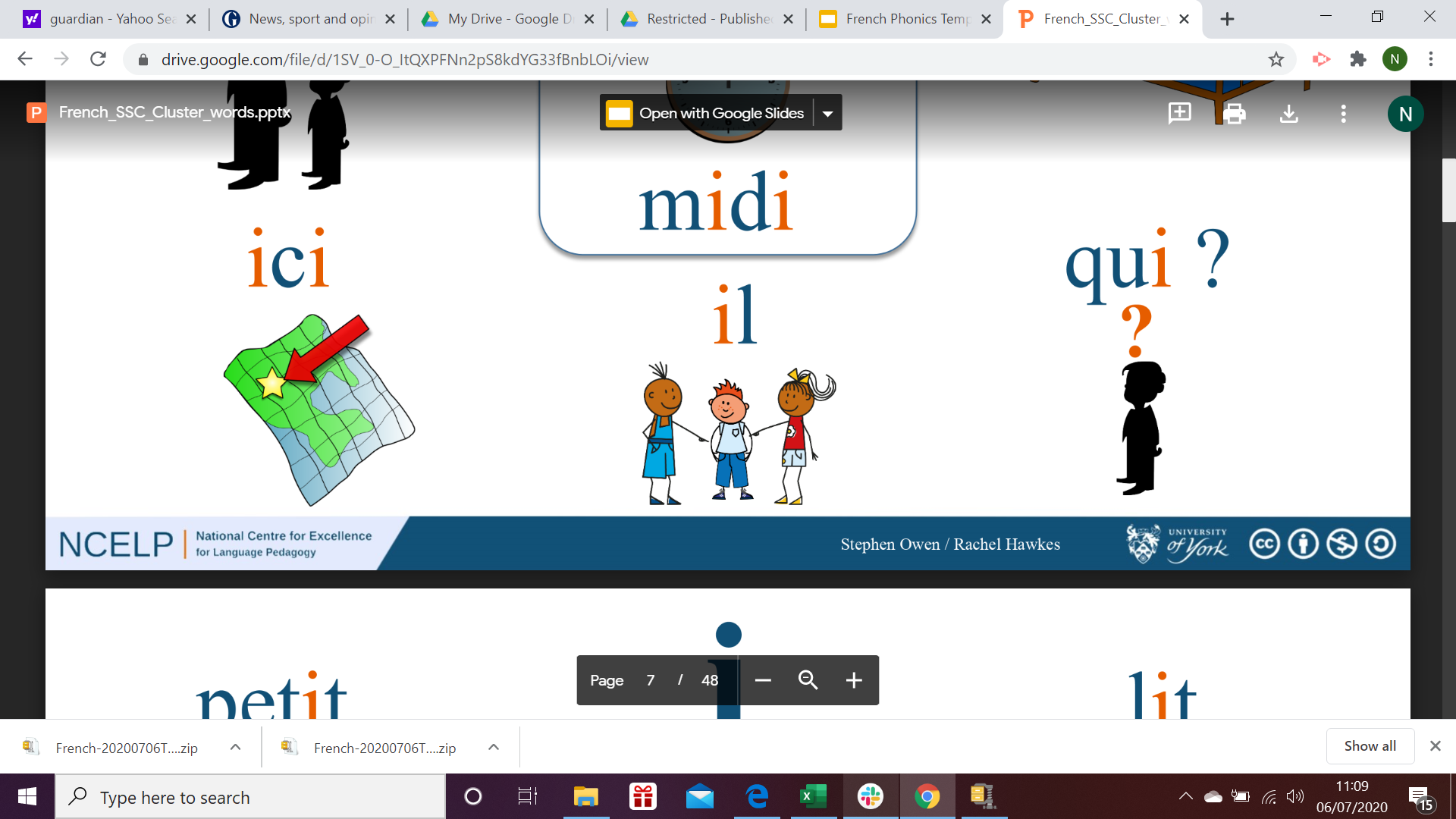 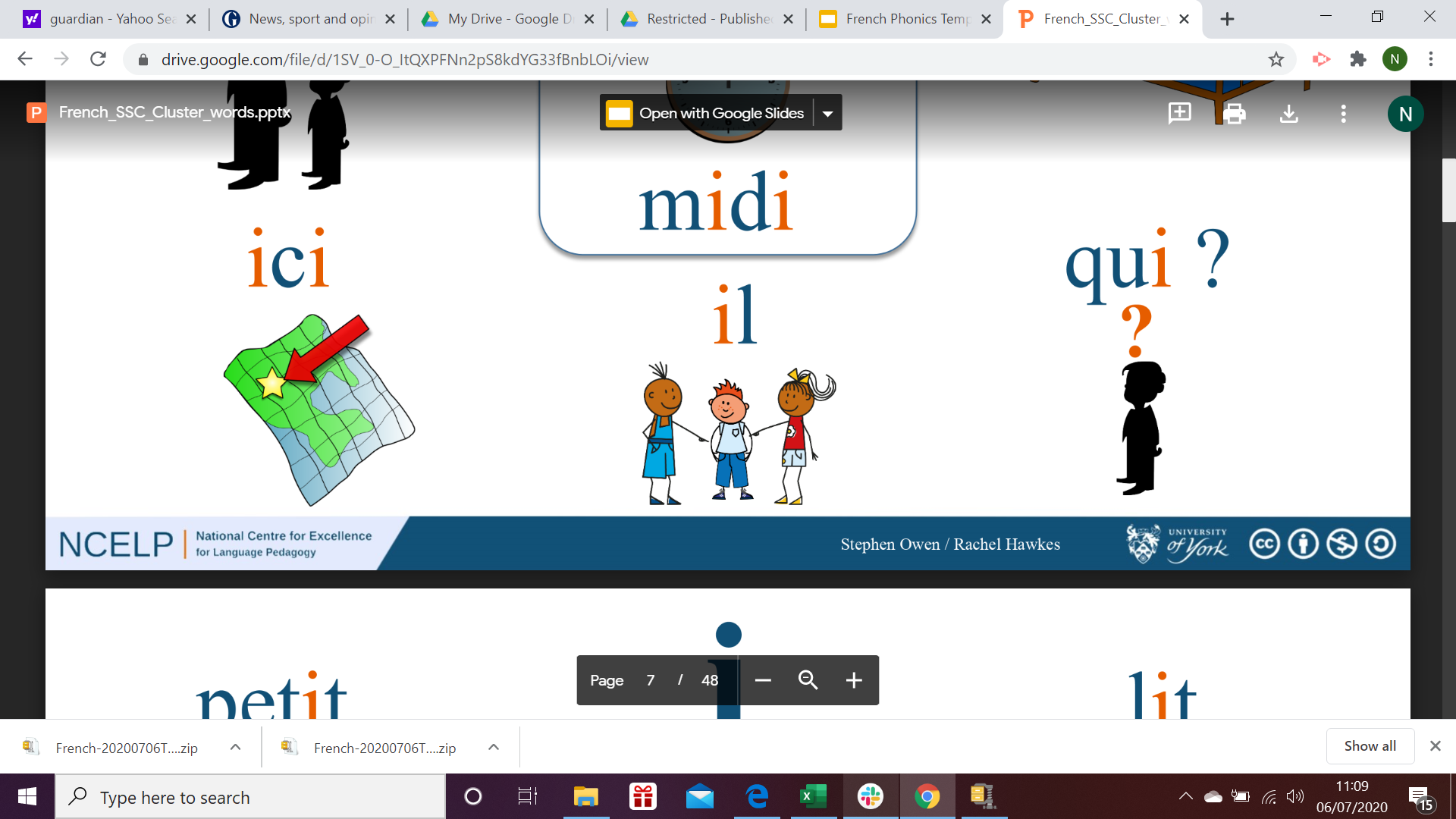 il
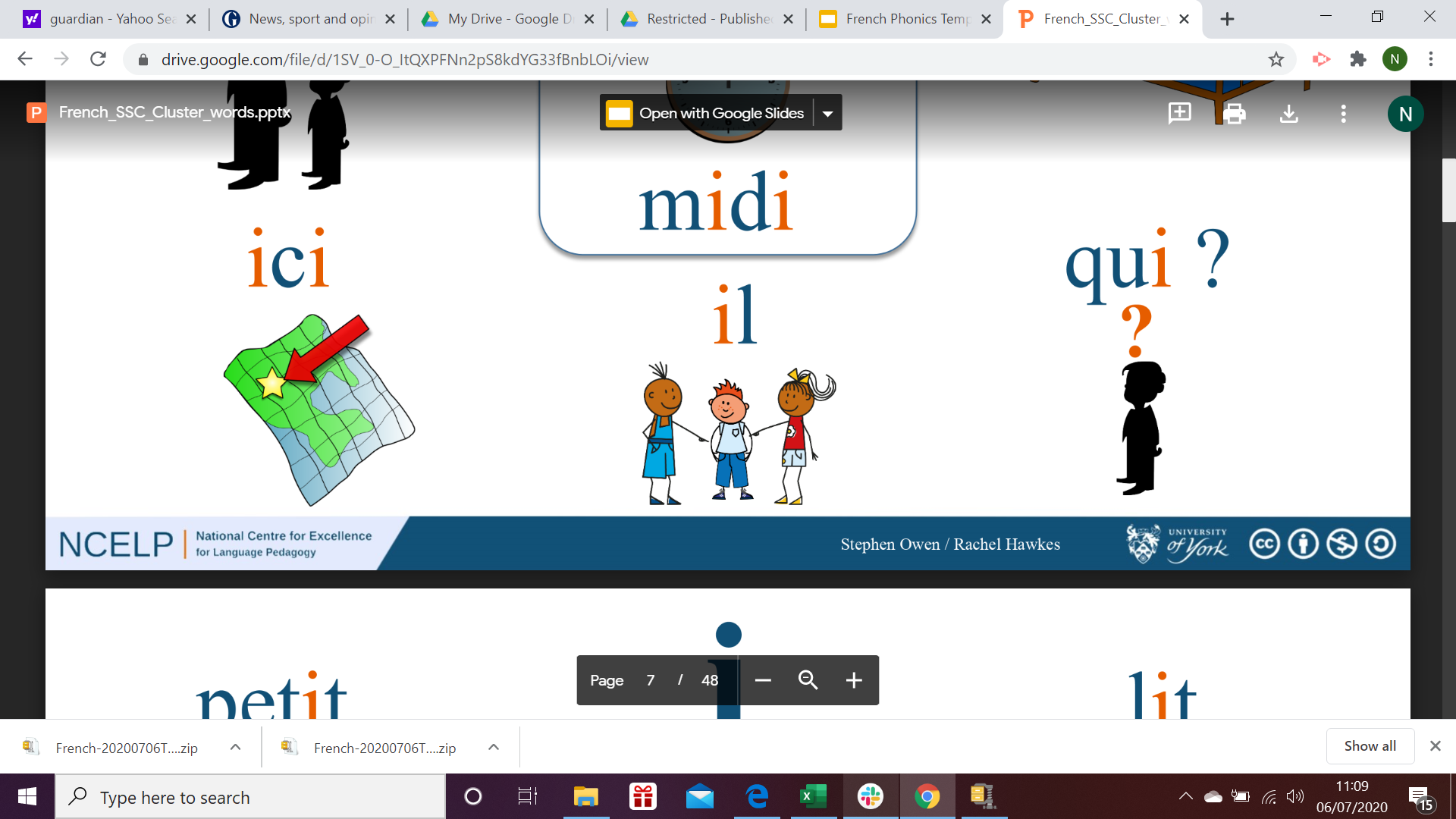 [Speaker Notes: Phonics practice slide [Presentation slide to practice cluster words.
Phonics template - grapheme in the middle - space for NCELP picture.  These words have been chosen based on their frequency and the fact that there are limited other ‘sounds’ within the word. All pictures are copyright free.Timing: 1 minute
Procedure:1. Say the SSC sound2. Ask student to repeat (use TL for ‘repeat’).3. Bring on five CLUSTER words which have the same sound.  Ask student to repeat.  Then you say each word and leave space for the student to say them after you.]
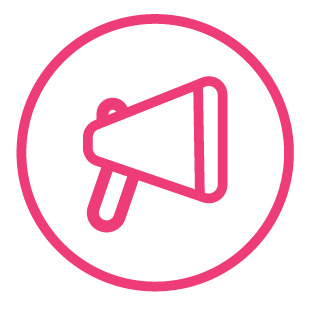 [ eu ]
un peu
jeu
[a little]
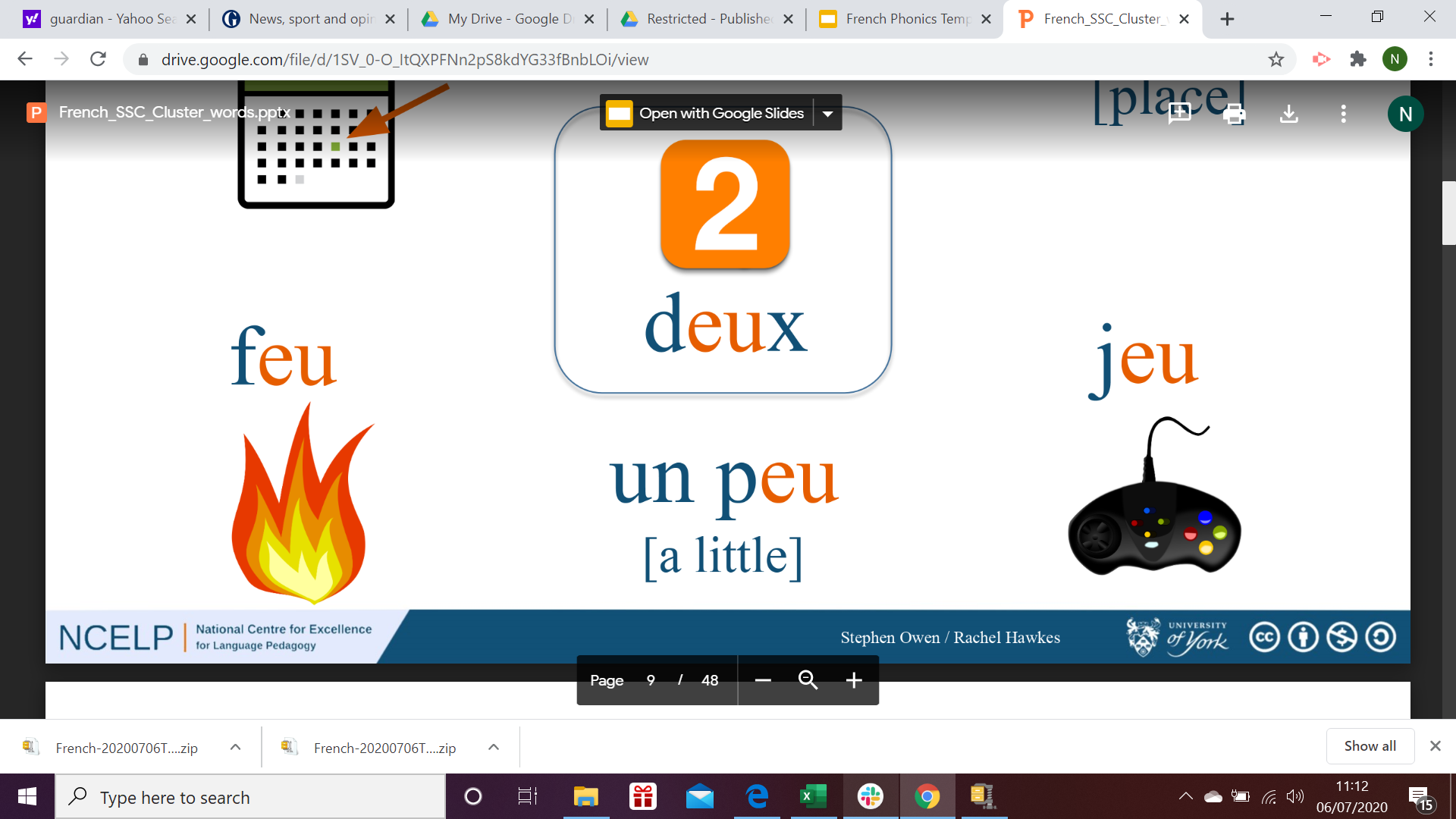 lieux
[place]
[Speaker Notes: Phonics practice slide [Presentation slide to practice cluster words.
Phonics template - grapheme in the middle - space for NCELP picture.  These words have been chosen based on their frequency and the fact that there are limited other ‘sounds’ within the word. All pictures are copyright free.Timing: 1 minute
Procedure:1. Say the SSC sound2. Ask student to repeat (use TL for ‘repeat’).3. Bring on five CLUSTER words which have the same sound.  Ask student to repeat.  Then you say each word and leave space for the student to say them after you.]
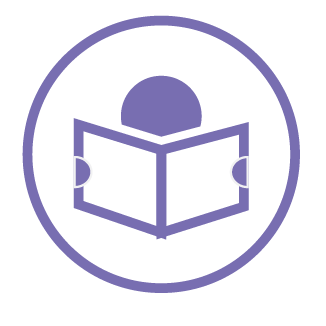 Vocabulary list for this lesson:
En français
En anglais
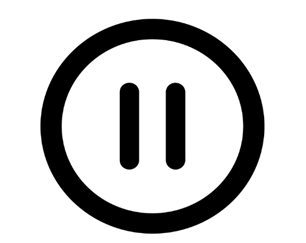 5
4
3
2
1
[Speaker Notes: Min font size = 28 for the words on the slide.  Nothing below the acorn.

On the screen, you can see the French words.  You’ll notice the English has disappeared.  Later this lesson, you’ll boost your learning, by trying to remember the English yourself.  I’d like you to write down the French words now.  Écris les mots français.  Maintenant, mets la vidéo en pause.


LE.g. les grands événements
E.g. les grands événements]
Definite articles
[Speaker Notes: Sample slide to show how to introduce a grammar rule.  Make sure your slides are not overcrowded and  that you chunk the content into logical parts.  It’s ok to have more than one slide to explain the content.  Explanations need to be really concise. Think really carefully about the words you are using - then use the language from this slide consistently throughout the lesson when reinforcing the grammar point.

“The verb devoir is an irregular verb.  This means that we have to learn the conjugation of this verb by heart as it doesn’t follow the usual rules and patterns.

Tu dois means you must or you have to.  We use tu dois to refer to one specific person.  The word dois ends in an ‘s’ when  it is conjugated with tu.On doit means you must, or you have to as well.  We use on doit to refer to people in general.  The word doit ends in a ‘t’ when it is conjugated with ‘on’”]
Definite articles
In English we have the definite article the : le , la and  l’
In certain cases, you use l’ or l’, before a noun when the first letter of a noun begins with a vowel or an h
To say the in French before a noun, you use le or la, according to whether the noun is masculine or feminine.
[Speaker Notes: Sample slide to show how to introduce a grammar rule.  Make sure your slides are not overcrowded and  that you chunk the content into logical parts.  It’s ok to have more than one slide to explain the content.  Explanations need to be really concise. Think really carefully about the words you are using - then use the language from this slide consistently throughout the lesson when reinforcing the grammar point.

“The verb devoir is an irregular verb.  This means that we have to learn the conjugation of this verb by heart as it doesn’t follow the usual rules and patterns.

Tu dois means you must or you have to.  We use tu dois to refer to one specific person.  The word dois ends in an ‘s’ when  it is conjugated with tu.On doit means you must, or you have to as well.  We use on doit to refer to people in general.  The word doit ends in a ‘t’ when it is conjugated with ‘on’”]
Describe what people have
la
le
l’
la fille
le médecin
le garçon a un vélo
[Speaker Notes: At the end of the lesson you need to bring all of the learning together to ensure the student has a detailed understanding of the concepts introduced.  Obviously there is no checking for understanding in these video lessons so this is one way to ensure the don’t leave the lesson with misconceptions.

Template slide for a sentence gap fill to consolidate / check understanding.  There are lots more ways to do this.


“On the screen you can see 6 sentence starters.  I want you to copy down the sentence starter and then complete rest of the sentence.  Mets la vidéo  en pause maintenant.”]